Propuestas de la convención en la opinión pública
Facultad de Gobierno UDD
Régimen de Gobierno
Pueblos Originarios
Enero
Febrero
Pueblos Originarios
Medios de Comunicación
Economía
Economía
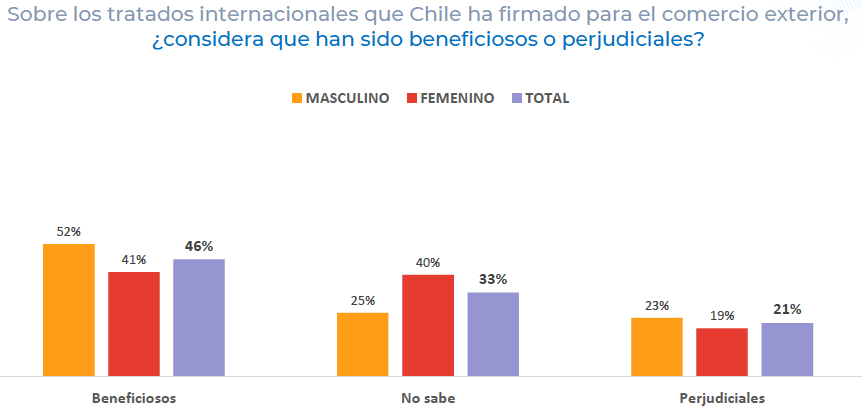 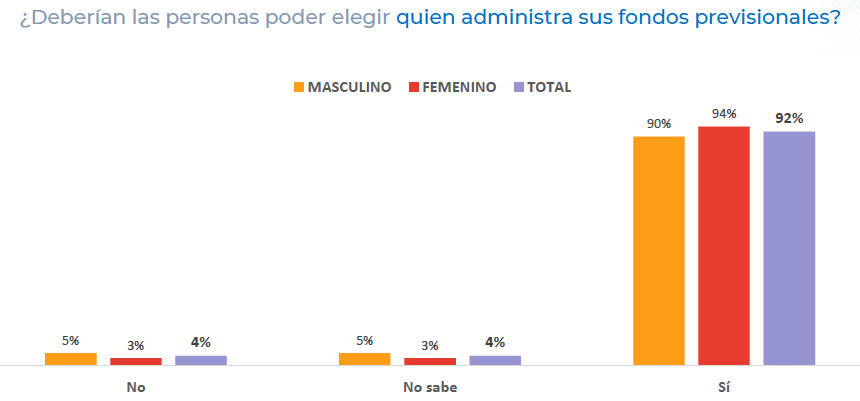 Votación